الوحدة الثالثة "النباتاتُ الزهريّةُ"
الفصل الأول "الجهازُ الإعاشيُّ لدى النباتاتِ الزهريّةِ"
الدرس الأول "الجذور"
هو الجزءُ الذي ينمو تحتَ الترابِ من النباتاتِ الزهريّةِ
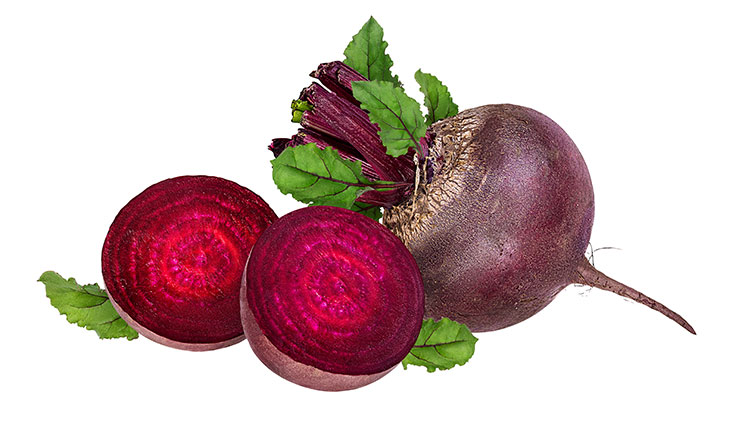 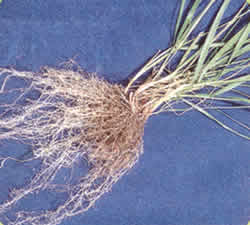 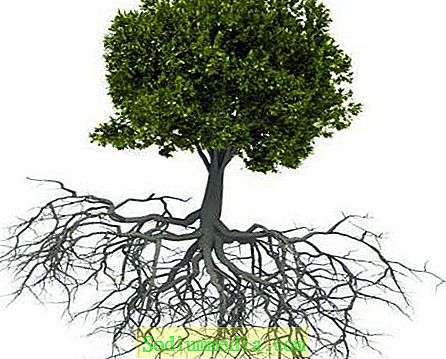 أشكالُ الجذورِ
للجذورِ أشكالٌ عدةٌ منها:
الجذورُ الدّرنيّةُ مثلُ: الشوندرِ السكريِّ، الفجلِ.
الجذورُ الوتديّةُ مثلُ: الأشجارِ، القطنِ.          
الجذورُ الليفيّةُ مثلُ: البصلِ، القمحِ.
أشكالُ الجذورِ
جذورٌ درنيّةٌ           جذورٌ وتديّةٌ         جذورٌ ليفيّةٌ
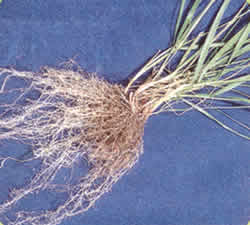 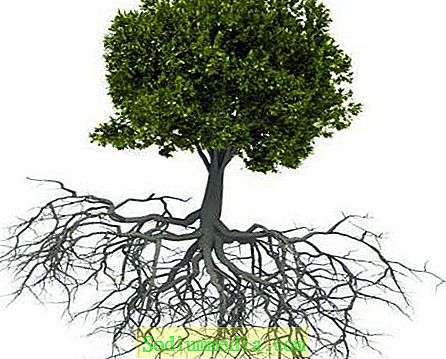 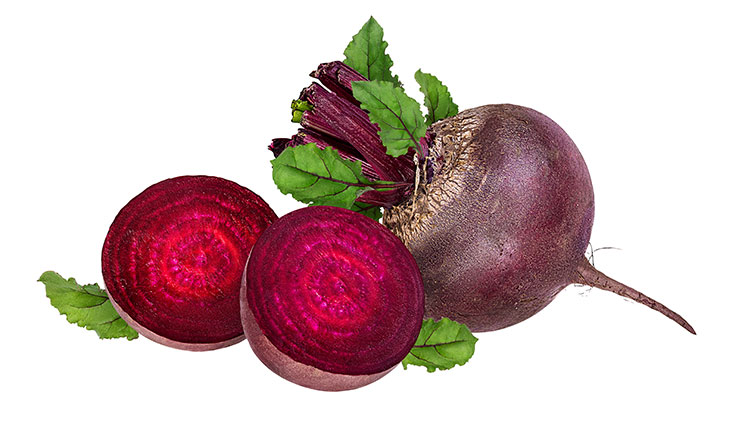 وظائف الجذور
تَمتَصُّ الجذورُ الماءَ والأملاحَ المعدنيّةَ من التربةِ وتنقُلُهما إلى بقيّةِ أجزاءِ النباتِ.
تُساعِد على تثبيتِ النباتِ في التربةِ.
فوائد الجذور
جذورٌ لها فوائدُ غذائيةٌّ (جذورٌ تُؤكلُ).



     جذورٌ لها فوائدُ طبيّةٌ:  تستخدَمُ في           صنعِ الدواءِ.
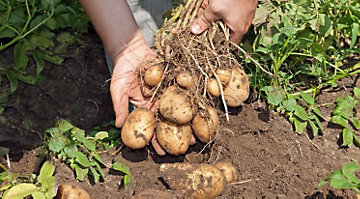 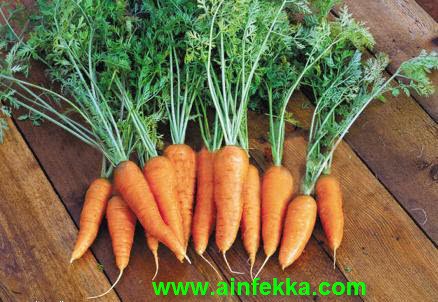 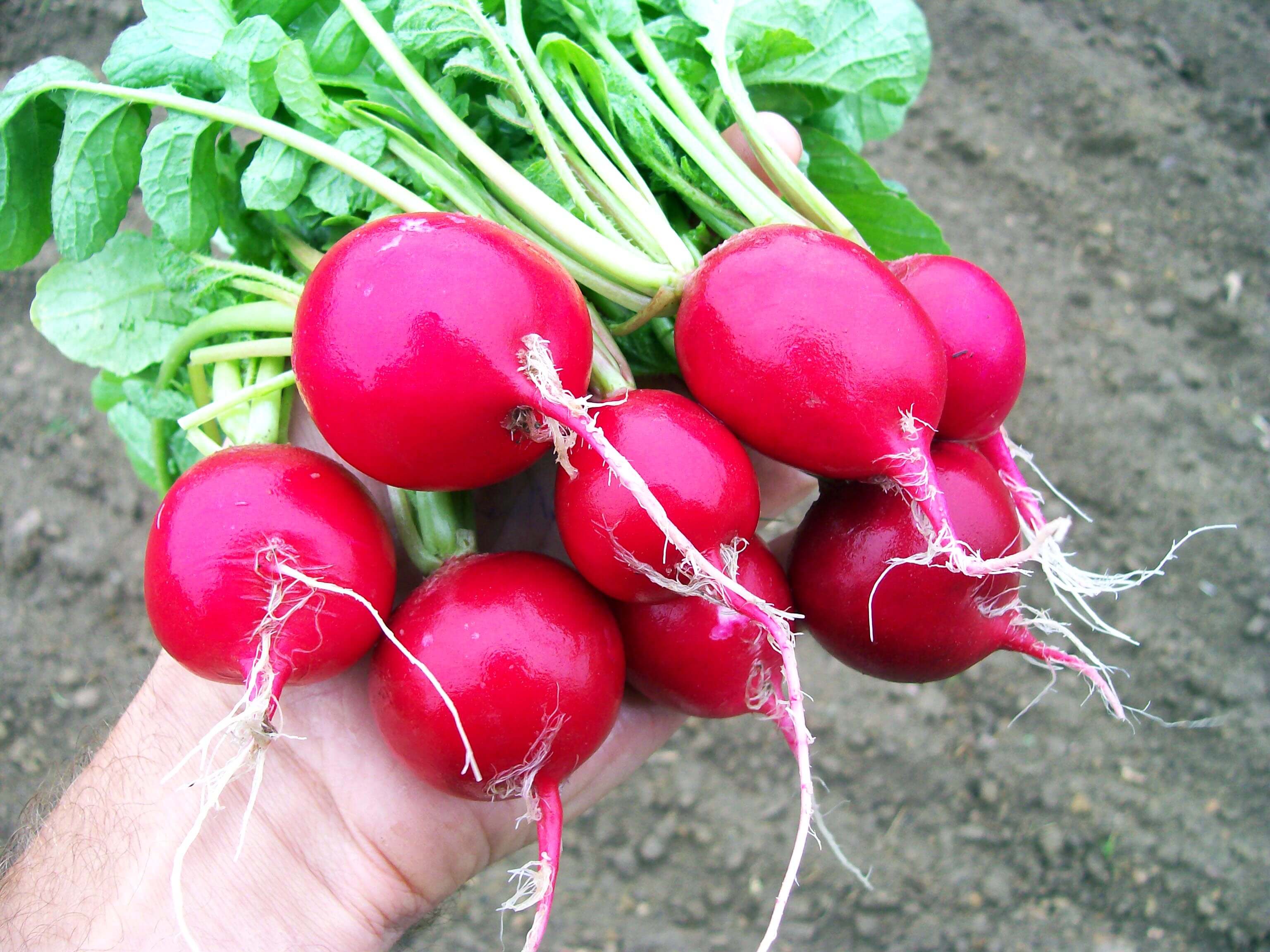 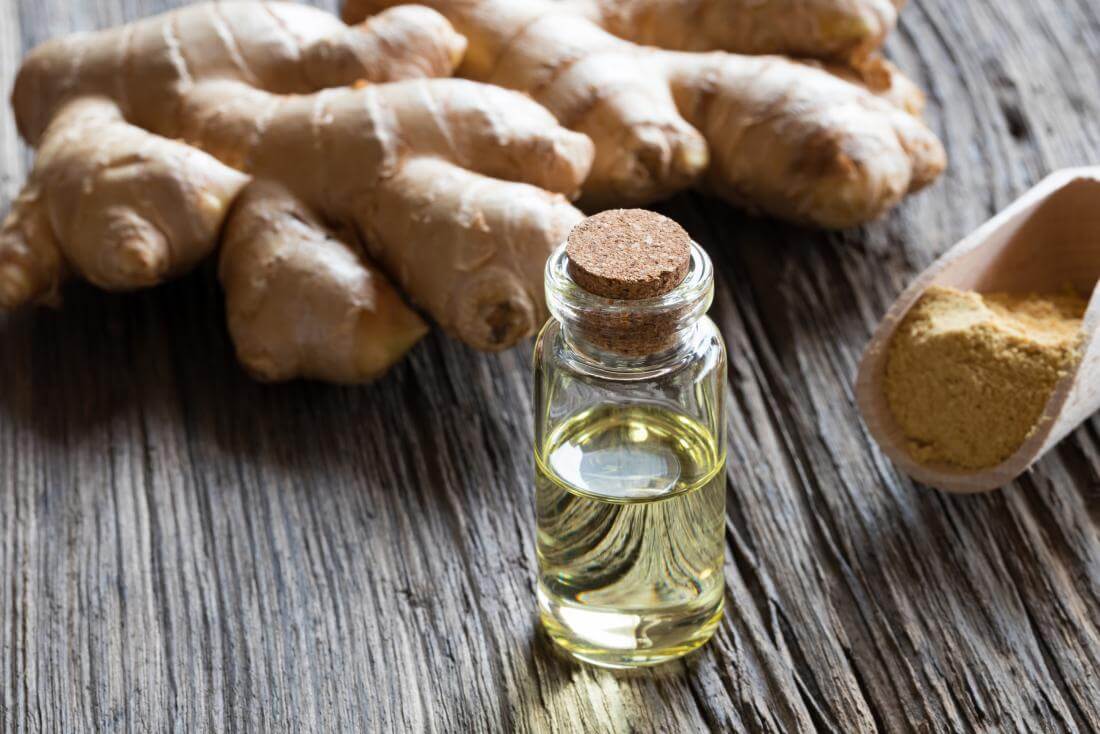